Wisconsin Literacy Annual Meeting
Agenda
Introductions
Wisconsin Literacy staff
Wisconsin Literacy Board of Directors
Today’s Agenda:
Approval of 2023 Annual Meeting Minutes
Welcome: Jake Gorges, Executive Director
Board Welcome Message: Steve Mundt, Wisconsin Literacy (WL) Board Chair
Coming soon: WL Fall Succession Planning workshops
Student Success Stories
Stronger Together: Collective Achievements and WL Updates
Agenda (continued)
All Member Engagement Activity
What’s one thing you learned from the students you served in the past year?
Open sharing from agencies: highlight a new program, success, best practice, program expansion
Drawing for WL blanket 

Closing
Questions and Gratitude
Succession Planning: Thinking Strategically about Sustainability
Wisconsin Literacy will present a series of virtual workshops designed to:
 help small, volunteer-led literacy councils plan for sustainability
share best practices in succession planning
provide assistance in developing customized plans   

We anticipate offering this series this winter and enrollment will be limited. Watch your email for details coming soon!
Welcome: WL's Newest Members
Joyce's House Education Center
YWCA Greater Green Bay
Catholic Charities Milwaukee
Wisconsin Workforce Transformation, Inc.
New Beginnings for Refugees
Oneida Education and Training
YWCA Rock County
COMSA
Madison International Partners
Hanan Refugees Relief Group
What is Health Literacy ?
Health literacy is a critical determinant of health outcomes, defined as an individual’s capacity to obtain, process, and comprehend essential health information and services (Nielsen-Bohlman, Panzer, & Kindig, 2004).
What is Health Literacy ?
Health literacy is measured through skills like:
These skills are crucial for patients to understand the healthcare system and make informed decisions about their health (Kutner et al., 2006).
Wisconsin Health Literacy
Health Literacy Unpacked
Statewide Nonprofit Advancing Health Literacy Education and Training: Personal Health Literacy Focus (FY25)
Community Projects: Enhancing Organizational Health Literacy (FY25)
Thank You to Our Funders and Partners
Department of Administration
Bureau of Refugee Programs
Department of Children and Families
Public Service Commission
Department of Public Instruction
Department of Workforce Development (Pilot program)
Green Bay Packers
Lamar Advertising
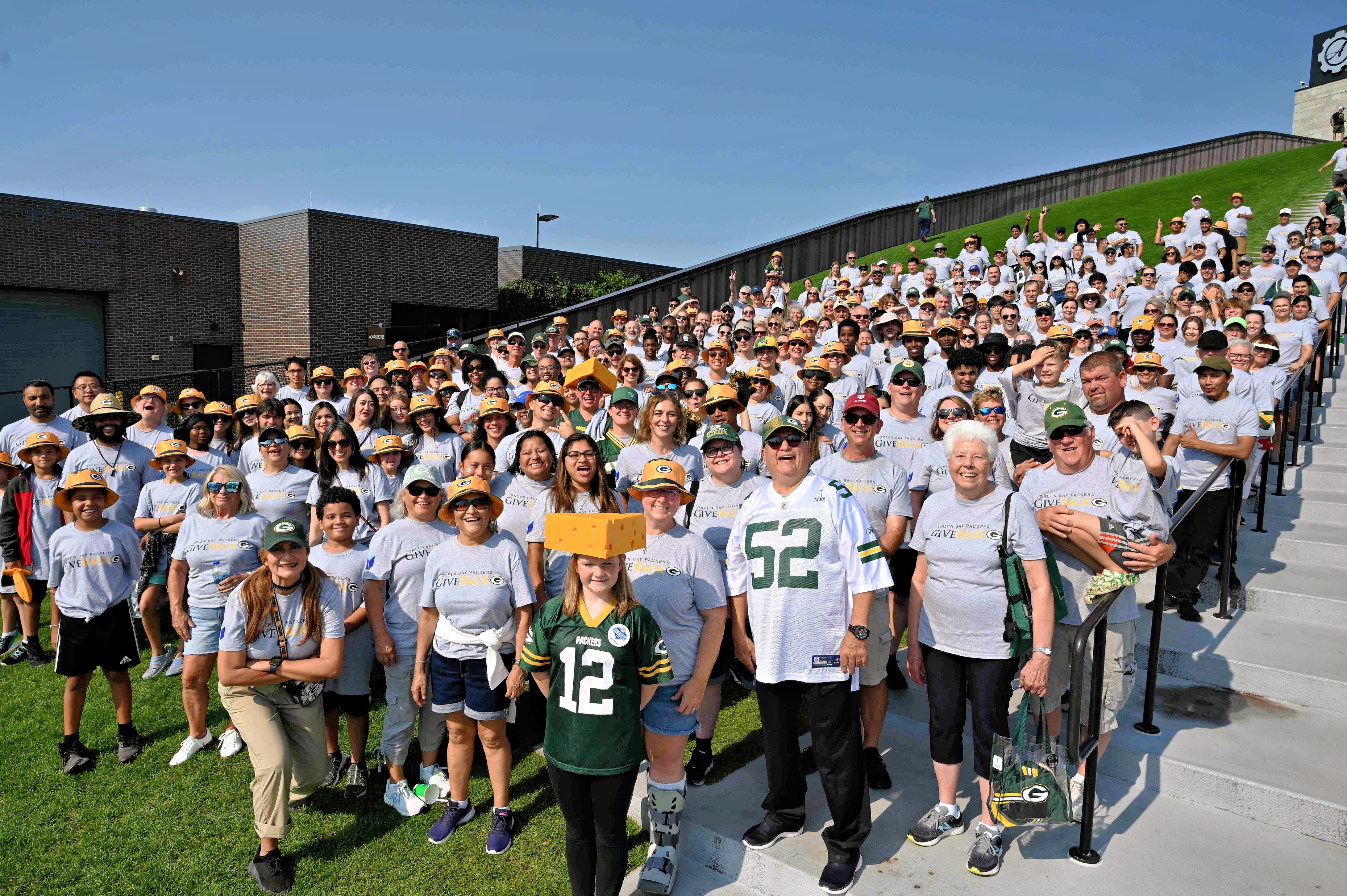 All member engagement activity
What’s one thing you learned from the students you served in the past year?
Open sharing from agencies: highlight a new program, success, best practice, program expansion
Drawing for WL blanket
Thank you for joining us!
Fall Conference sessions continue after this meeting.